1.13 Learning new reading skills
Reading advice leaflets
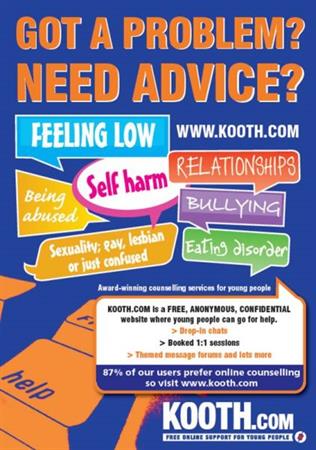 Objectives
Students should be able to:

1. show understanding of collocated verbs ;
2. Use headings and titles to predict content of texts;
3. Recognize imperatives used for advice.
What is collocation?
Collocation refers to a group of two or more words that usually go together. A good way to think of collocation is to look at the word collocation. Co - meaning together - location - meaning place. Collocation​s are words that are located together. A good answer to "What is collocation?" is: Collocation is a group of two or more words that like to hang out together. Here are some examples of common collocations that you might know:
make tea  - I made a cup of tea for lunch.do homework   -    I did all of my homework yesterday.

(information retrieved from https://www.thoughtco.com/what-is-collocation-1211244
A. Reviewing vocabulary
Make a phrase with each of the verbs below:

Manage
Eat
Respect
Do
Miss
Spend
Think
Listen
Participate
Write
Possible answers
Manage your life
Eat healthily
Respect fellow students
Do research
Miss deadlines
Spend time studying
Think critically
Listen to lectures
Participate in tutorials
Write essays
B. Identifying a new skill (1)
Read Skills Check 1. What should you look at before you start reading?
SKILLS CHECK 1
PREPARING TO READ
Read the title or heading of an article. Think: What information is in this text?
Read the introduction or first paragraph. Think: Is my prediction correct?
Study the titles and introductions below. Match each title and introduction to one paragraph on the right.
Main paragraphs
Titles and Introductions
1. Staff at Greenhill University
We are delighted to welcome you to the university.  We would like to introduce you to some of the staff so you know who to go to if you have any problems.

2. University Sports Club
Do you want to get fit, or just have some fun with friends? Come and join the university's own sports Club in the Sports Centre near the main entrance.
 
3. Using the projector
It is easy to use the projector in each tutorial room if you follow these simple instructions
 
4. IT Services and Support 
We're here to make sure you stay connected -everywhere on the campus.
 

5. IMPORTANT NOTICE ;
Portable Electrical Equipment
In accordance with the Electricity at Work regulations 1990, we must test all electrical equipment for safety.
□ Using your own PC/laptop
All rooms in the halls of residence have Internet connections free of charge. Note: This  is not wireless. You must buy a cable from the IT Support Office.
□ Inspection day
Please leave all electrical equipment on your desk on the day of the inspection. Each item costs £1.10. The inspector will put a sticker on each safe item.
 
□ Mr. Mills is in charge of ISS, the International Student Support service. Go to Mr. Mills if you want extra help with your English, for example.
 
□ Opening hours
7.00 a.m. - 10.00 p.m. Monday to Friday
9.00 a.m. - 6.00 p.m. Saturday and Sunday

□ - Switch on the device. (The Power On switch is on the underside.)
- Switch on your laptop.
- Go to PowerPoint on your laptop.
Answers
Staff at Greenhill University-Mr. Mills
University Sports Club-Opening Hours
Using the projector-Switch on
IT Services and Support-Using your own PC
Important notice-Inspection Day
Question
What other information do you expect to read in the same text?
Identifying a new skill (2)
Read Skills Check 2
Skills Check 2
Recognizing advice and instructions
We use the imperative to give advice.
Buy a calendar. 
Don’t worry.
We also use the imperative to give instructions.
Switch on the device.
TASK
Can you underline all the pieces of advice and all the instructions in the texts above?
Answers
Come and join
You must buy
Leave all electrical equipment on your desk
Go to Mr. Mills
Switch on the device
Switch on your laptop.
Go to PowerPoint on your laptop.